أوراق عمل وحدة

( يظهر مهارات العمل مع الآخرين)
الدرس الخامس
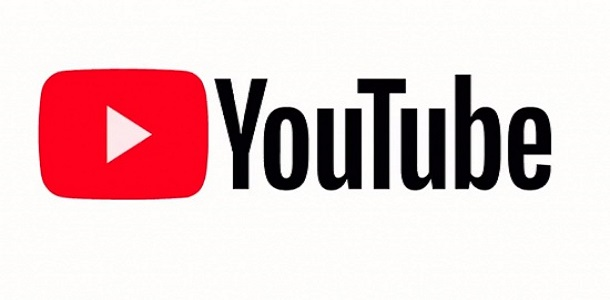 فيديو